Творчість Георгія Нарбута
Презентацію підготували учні 6(10) класу Чечет  Аліна та Ярич Михайло
Гео́ргій (Ю́рій) Іва́нович На́рбут (*25 лютого (9 березня) 1886, Нарбутівка — †23 травня 1920, Київ) — український художник-графік, ілюстратор, автор перших українських державних знаків (банкнот і поштових марок). Один з засновників і ректор Української Академії Мистецтв.
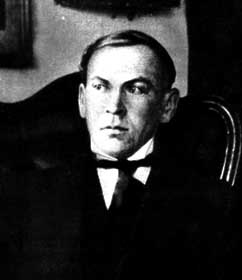 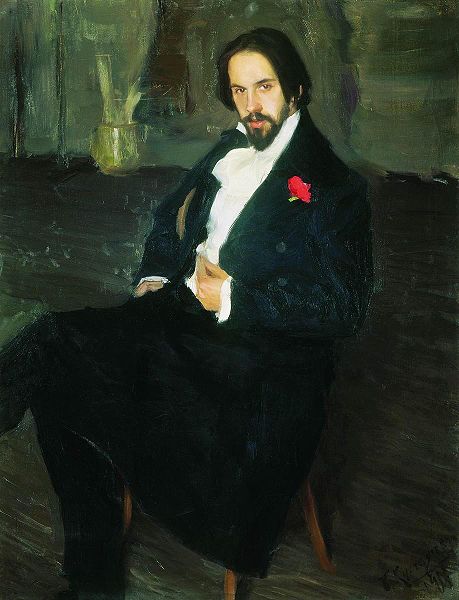 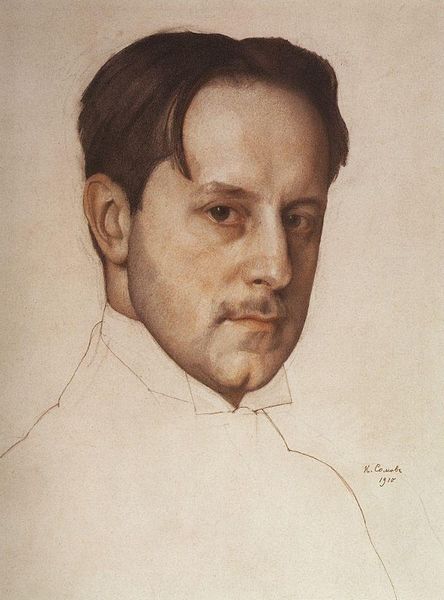 М. Добужинський
І. Білібін
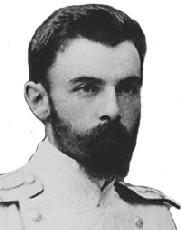 «Герби гетьманів Малоросії »
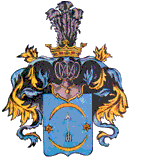 В. Модзалевський
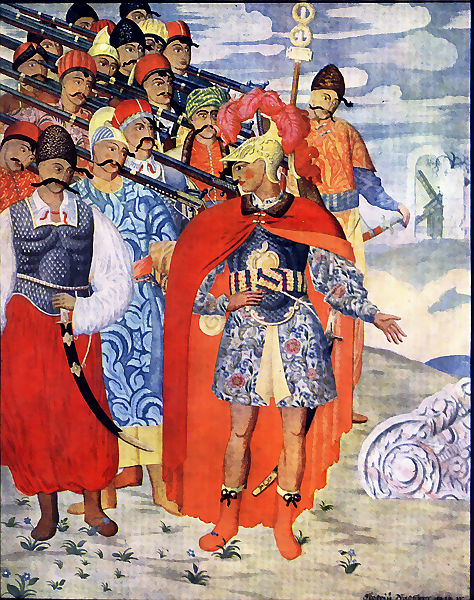 Ілюстрація до “Енеїди” Котляревського
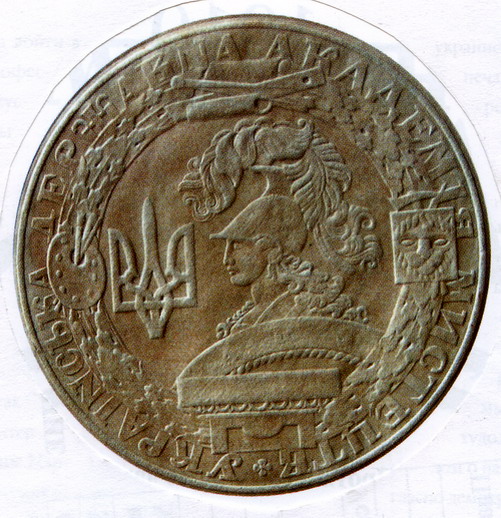 Печатка Української  Академії мистецтв
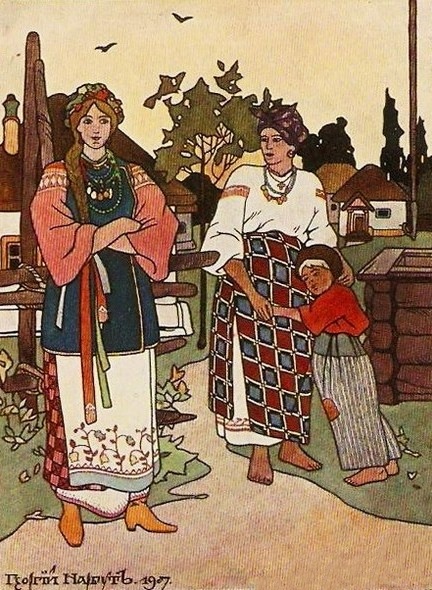